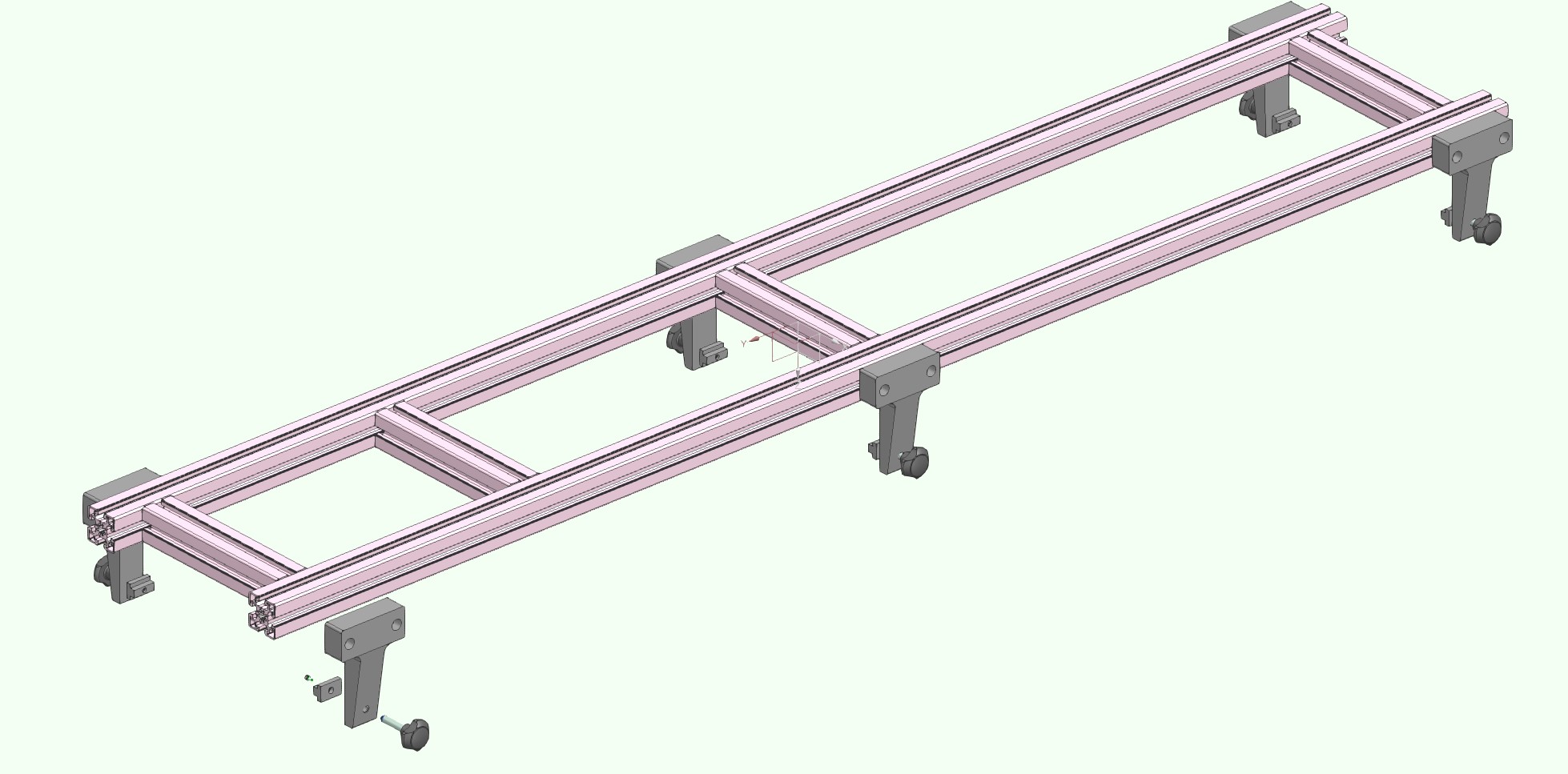 Nr.4 TRAYLOADER_22
L=230mm
TRAYLOADER_21
L=1835mm
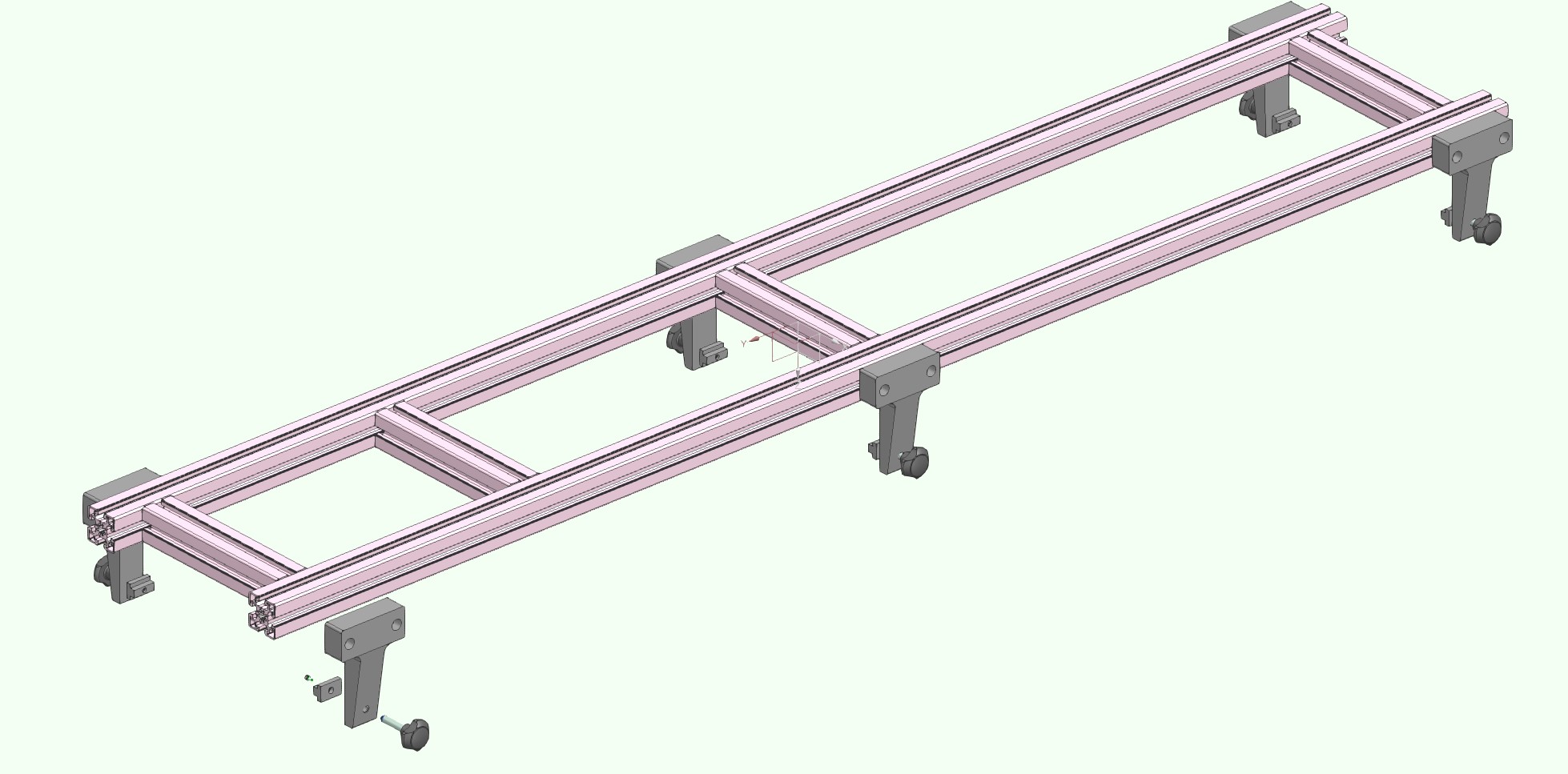 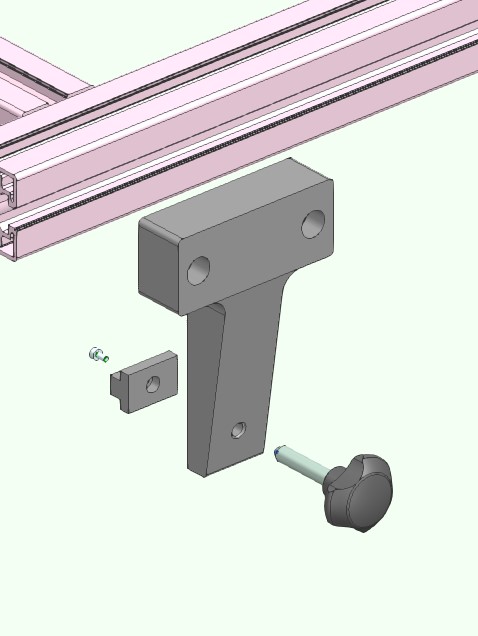 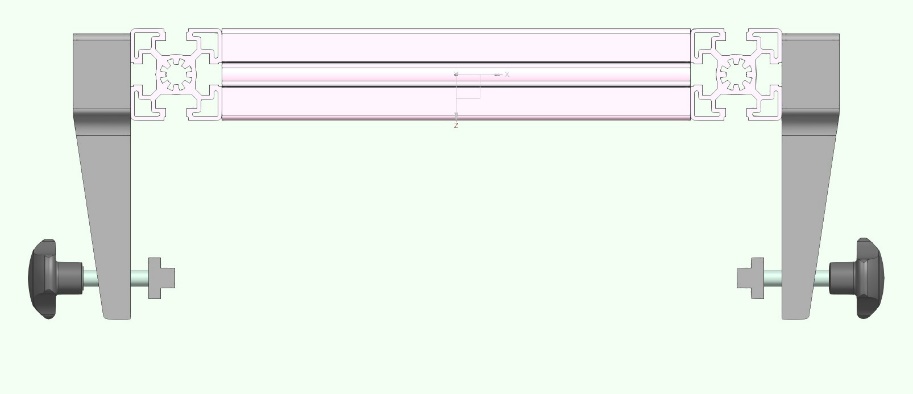 M8x25
M3x6
TRAYLOADER_32
Montare questo particolare
In questo verso
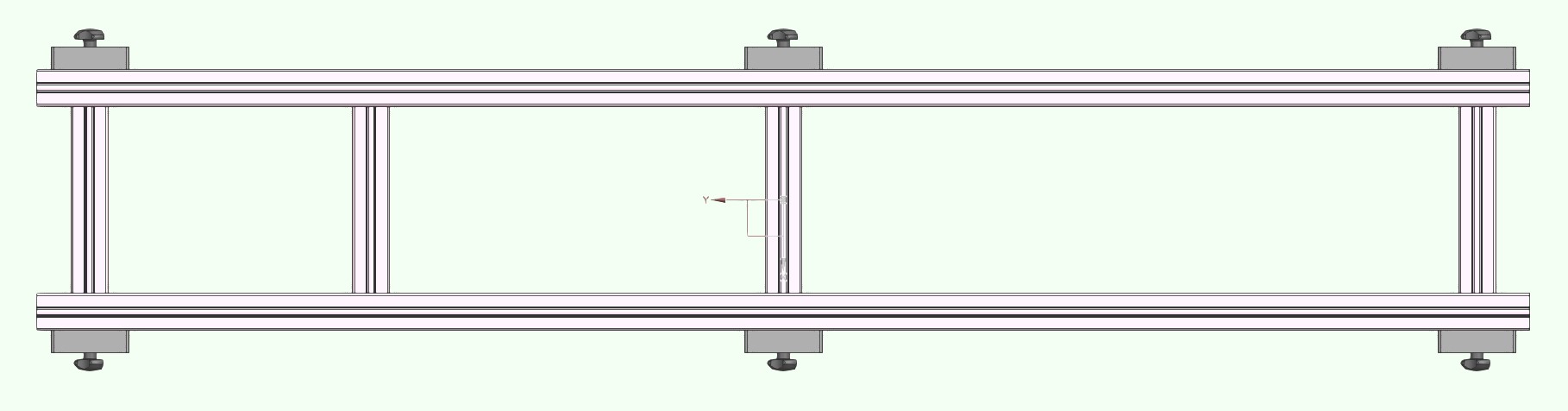 853
42
346
507